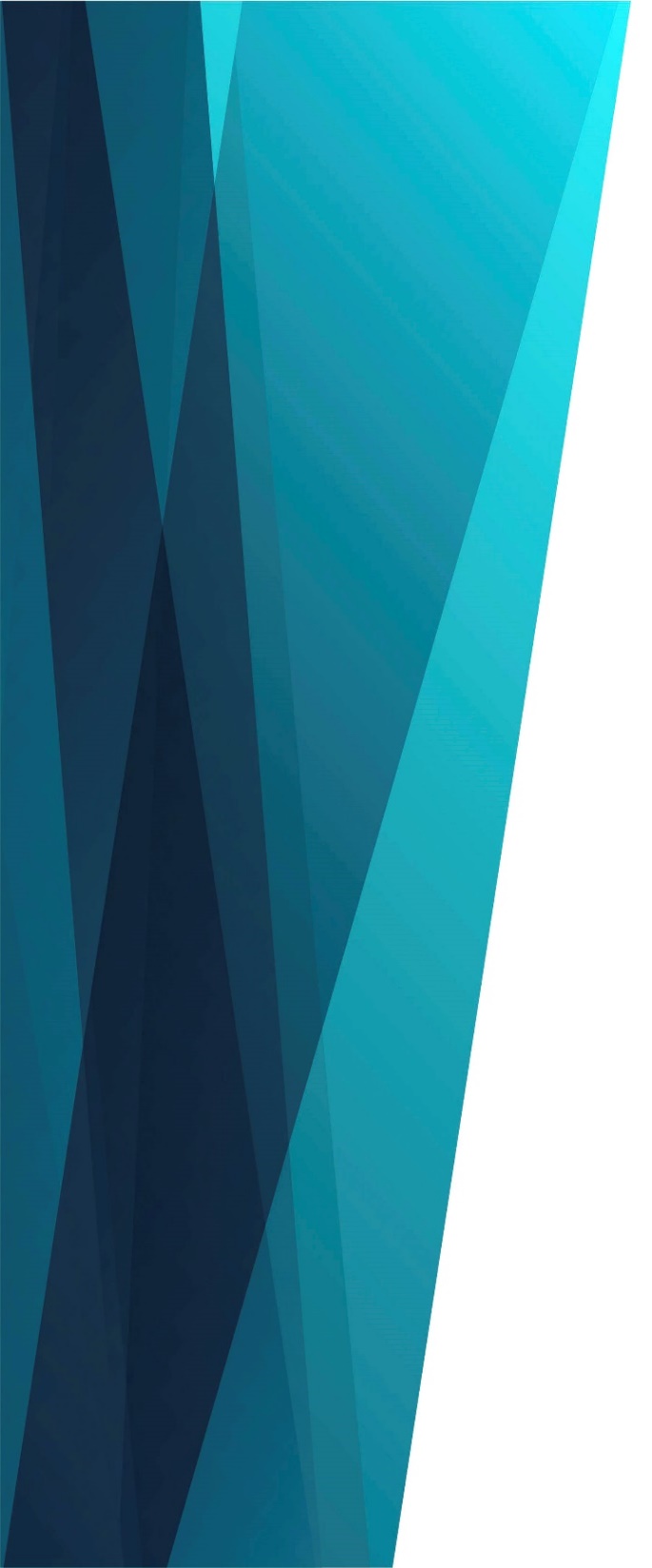 В белых одеждах все
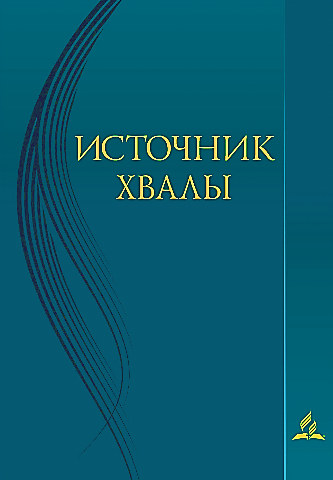 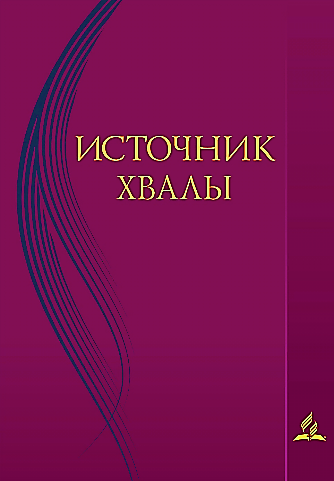 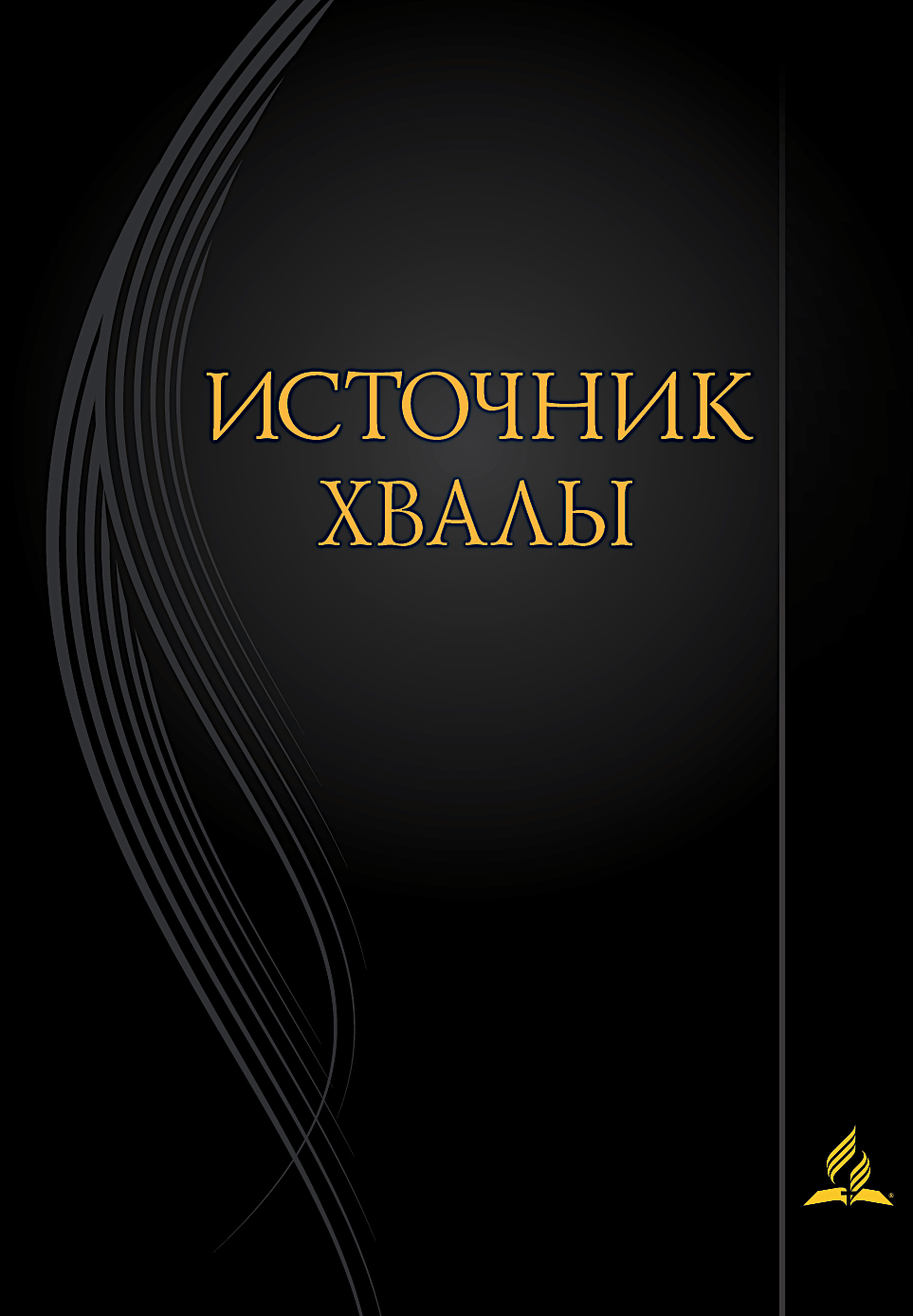 В белых одеждах все,
Земля во всей красе,
Счастьем горят глаза,
Боли найти нельзя,
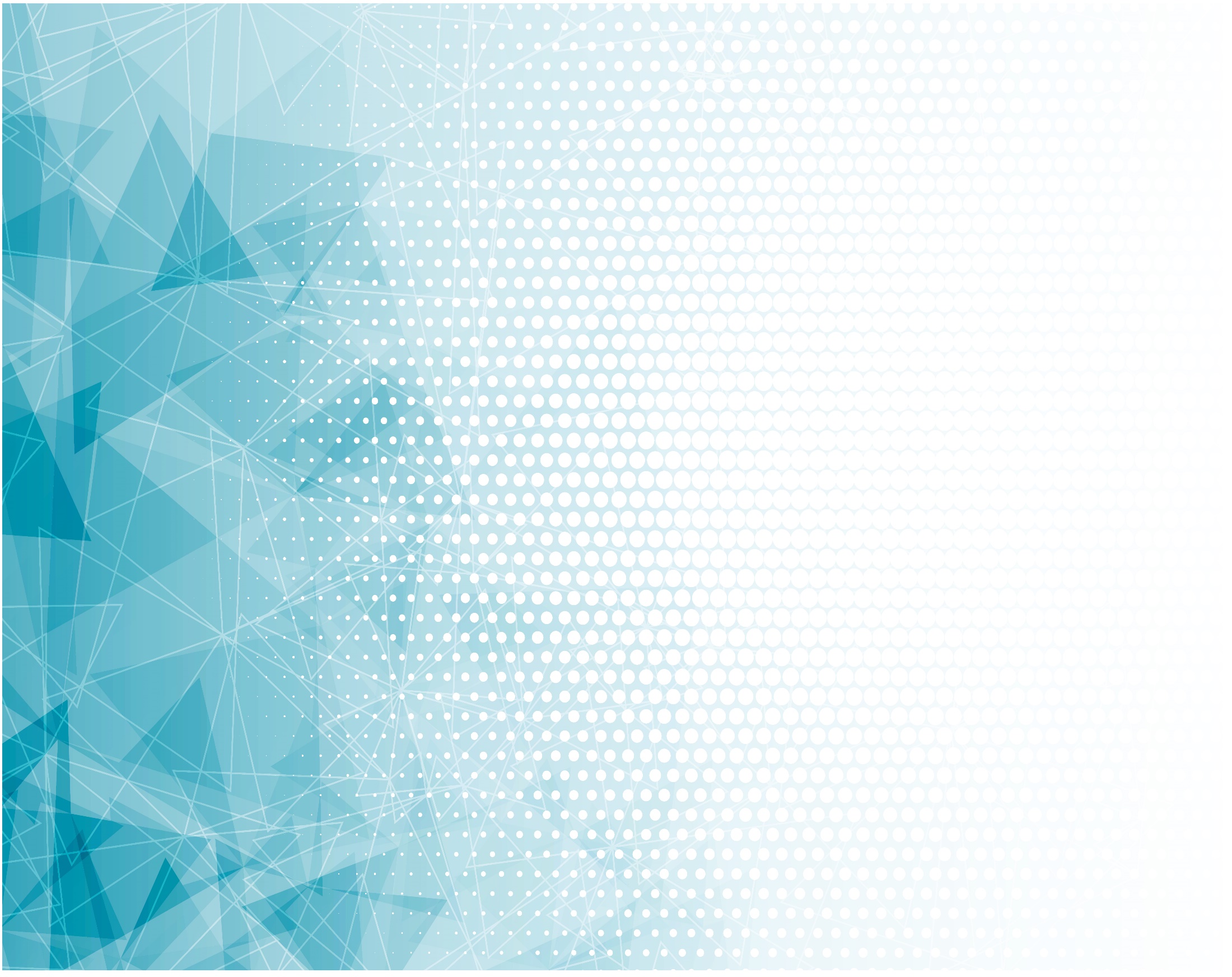 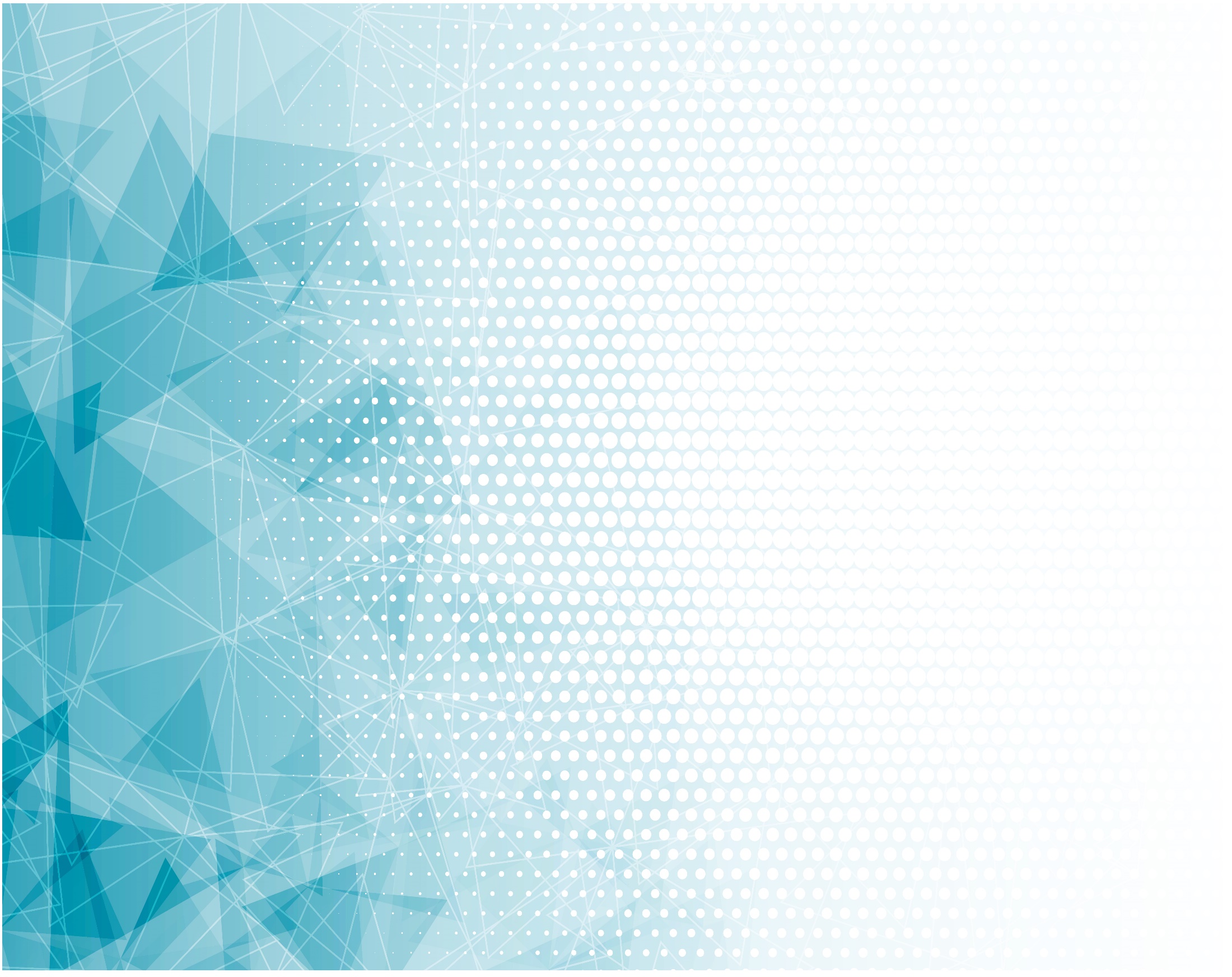 Радости нет конца,
Звезды горят 
В венцах,
Нет больше 
Горьких слёз,
Рядом Христос.
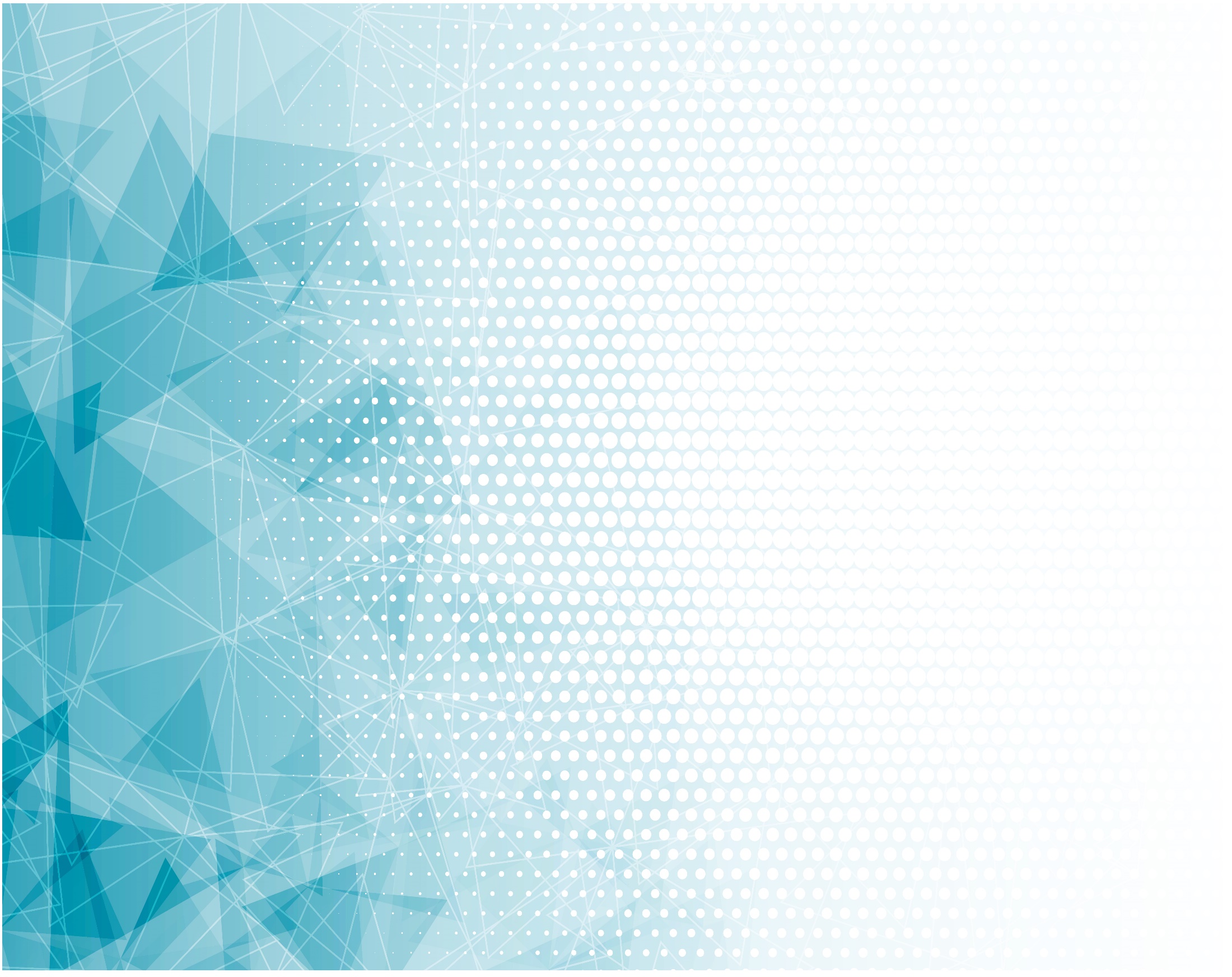 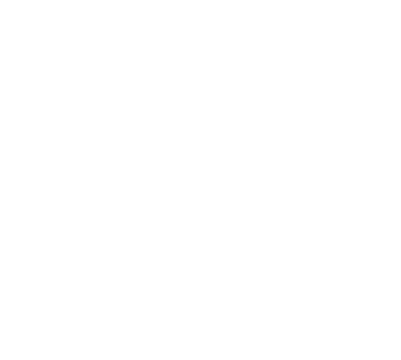 Припев:

Дом наш родной
Муж. [прекрасный дом родной]
С вечной весной, 
Муж. [вечной цветёт весной],
Радость в сердцах 
Муж. [радость во всех сердцах]
Звёзды в венцах! 
Муж. [звёзды во всех венцах]!
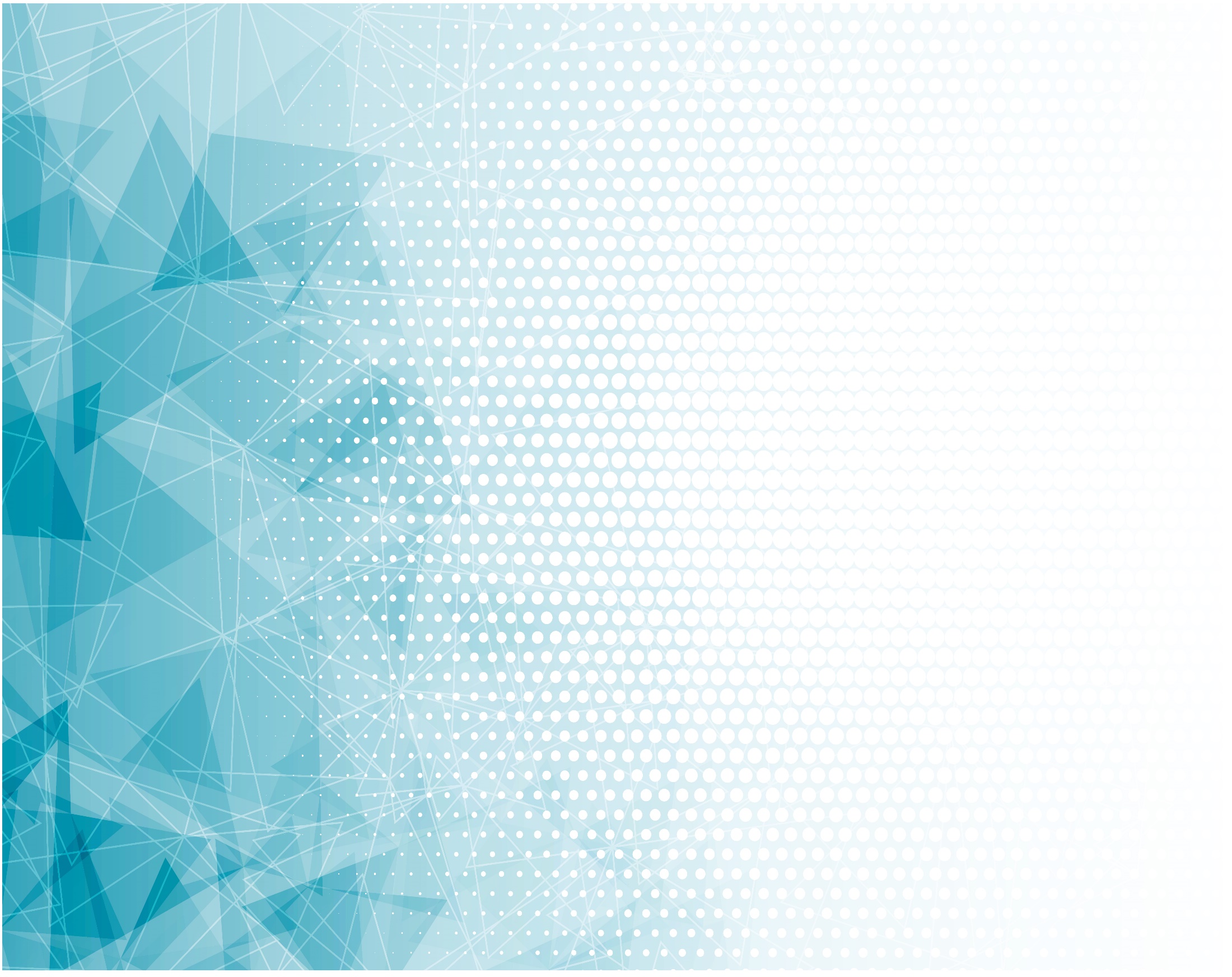 Припев:

И дивный хор
Муж. [в белых одеждах весь хор]
Пленит простор, 
Муж. [гимном пленил простор],
Гимном хвалы
Муж. [гимном хвалы в устах]
В устах, славя Христа! 
Муж. [славя Христа, 				все славят Христа]!
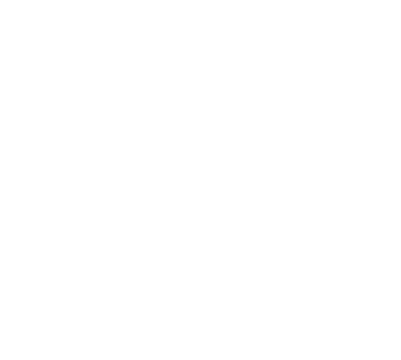 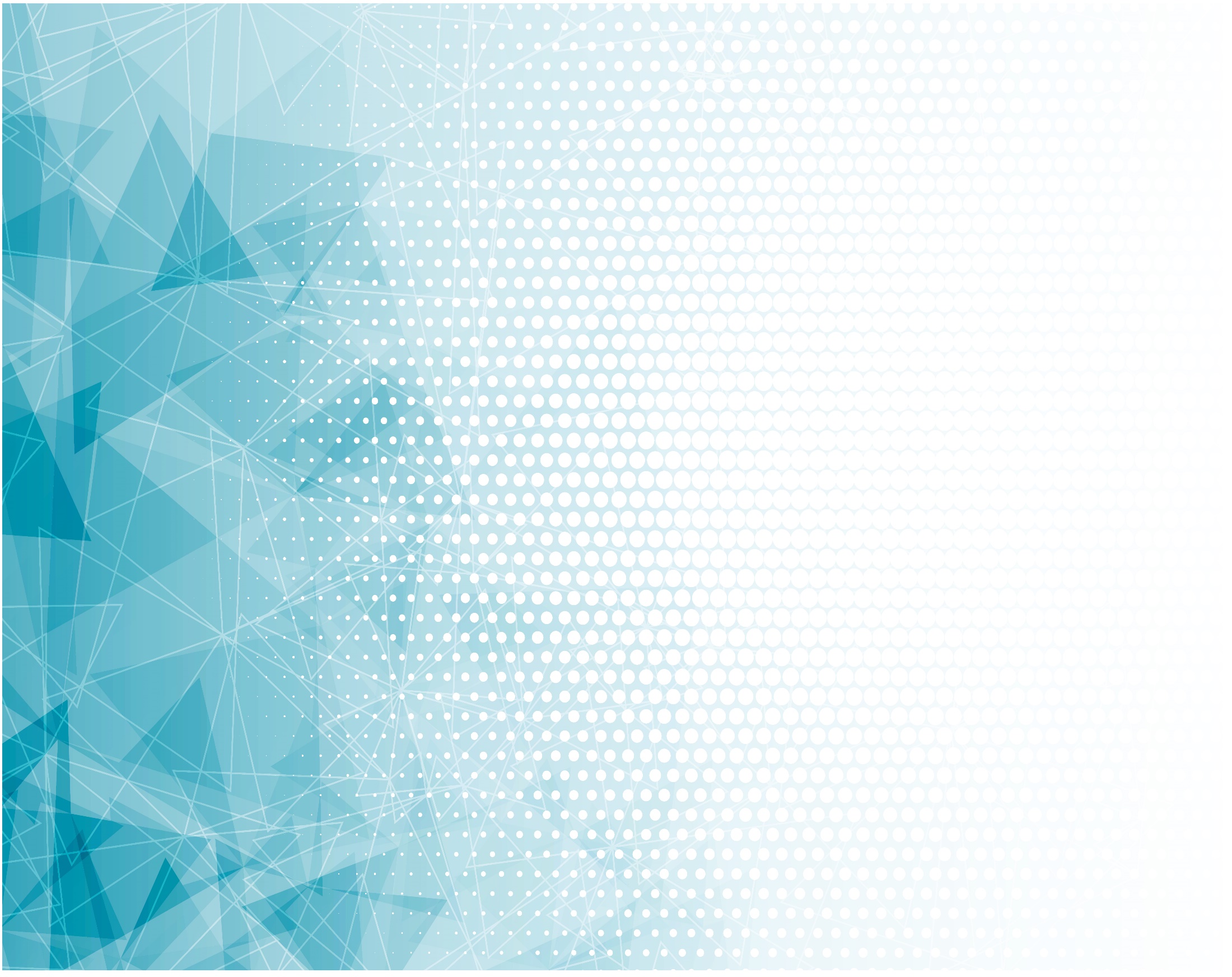 Прекрасны те мечты –
Храним их я и ты –
О вечной той стране,
Что снится нам во сне.
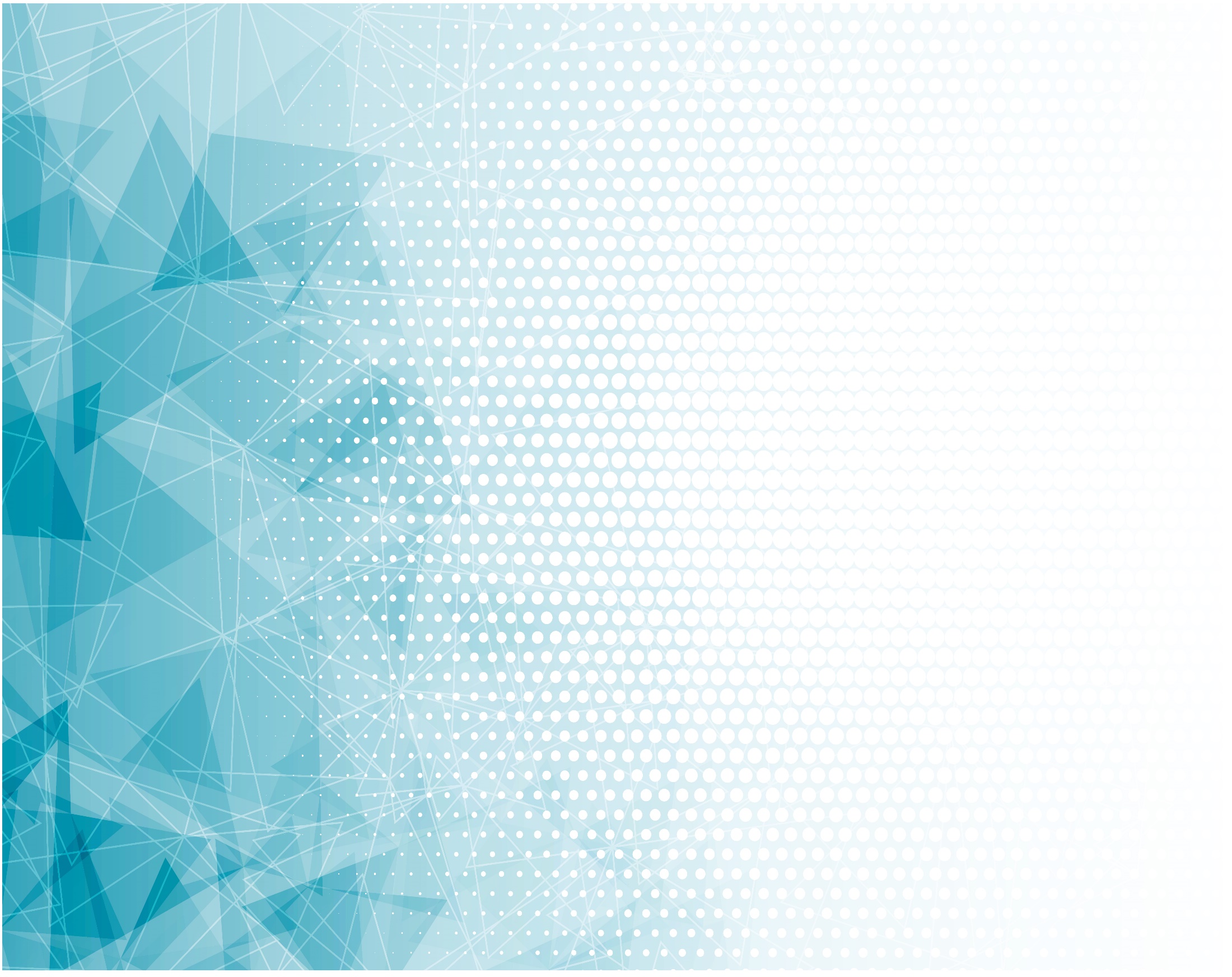 Радость несёт сердцам
Слово любви Отца
О вечности с Христом –
Его мы ждём!
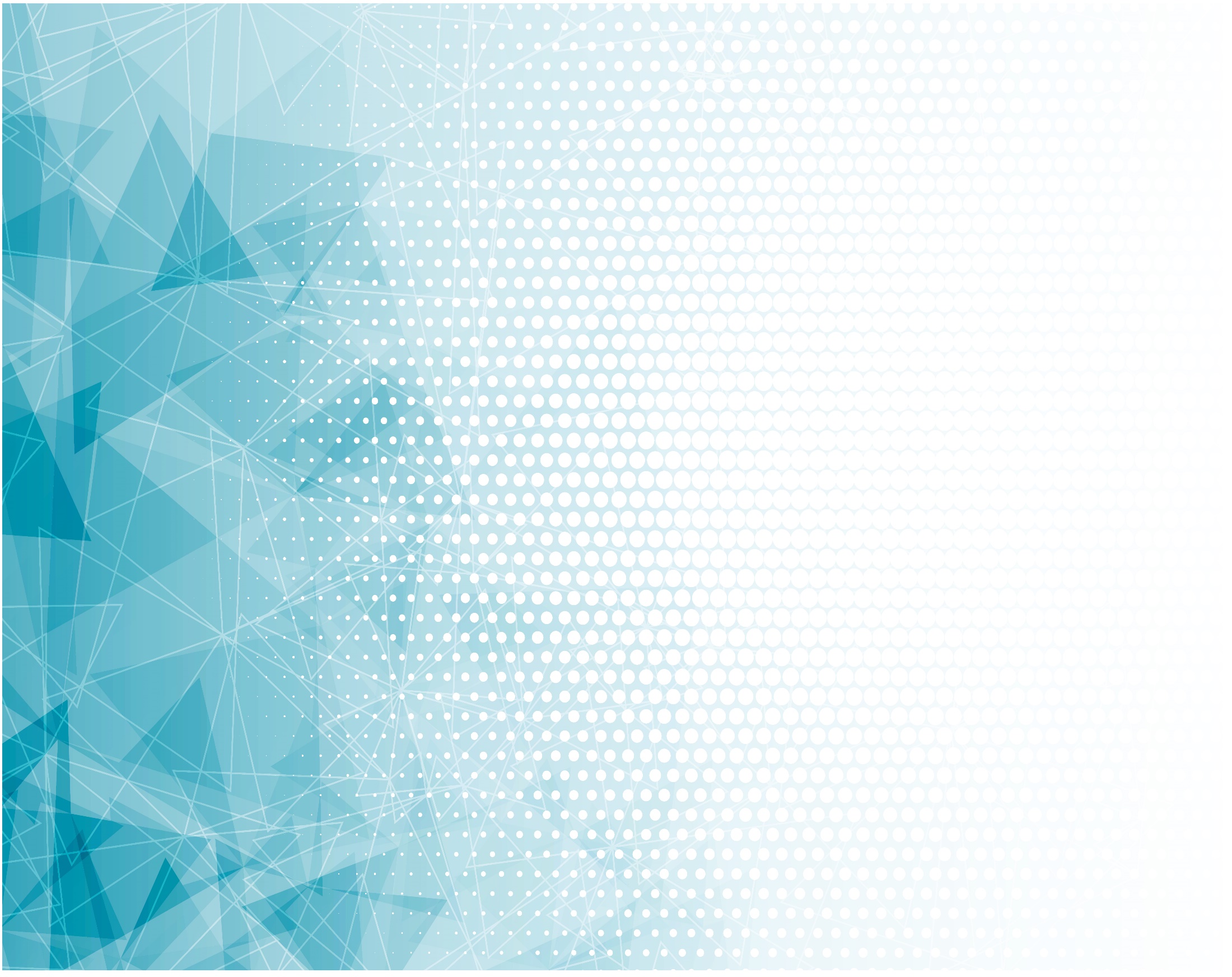 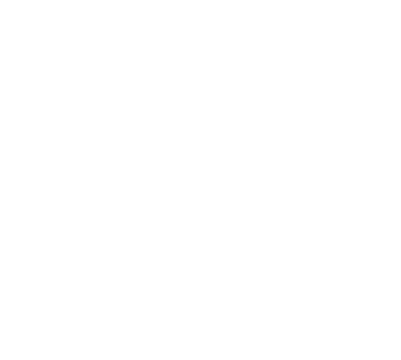 Припев:

Дом наш родной
Муж. [прекрасный дом родной]
С вечной весной, 
Муж. [вечной цветёт весной],
Радость в сердцах 
Муж. [радость во всех сердцах]
Звёзды в венцах! 
Муж. [звёзды во всех венцах]!
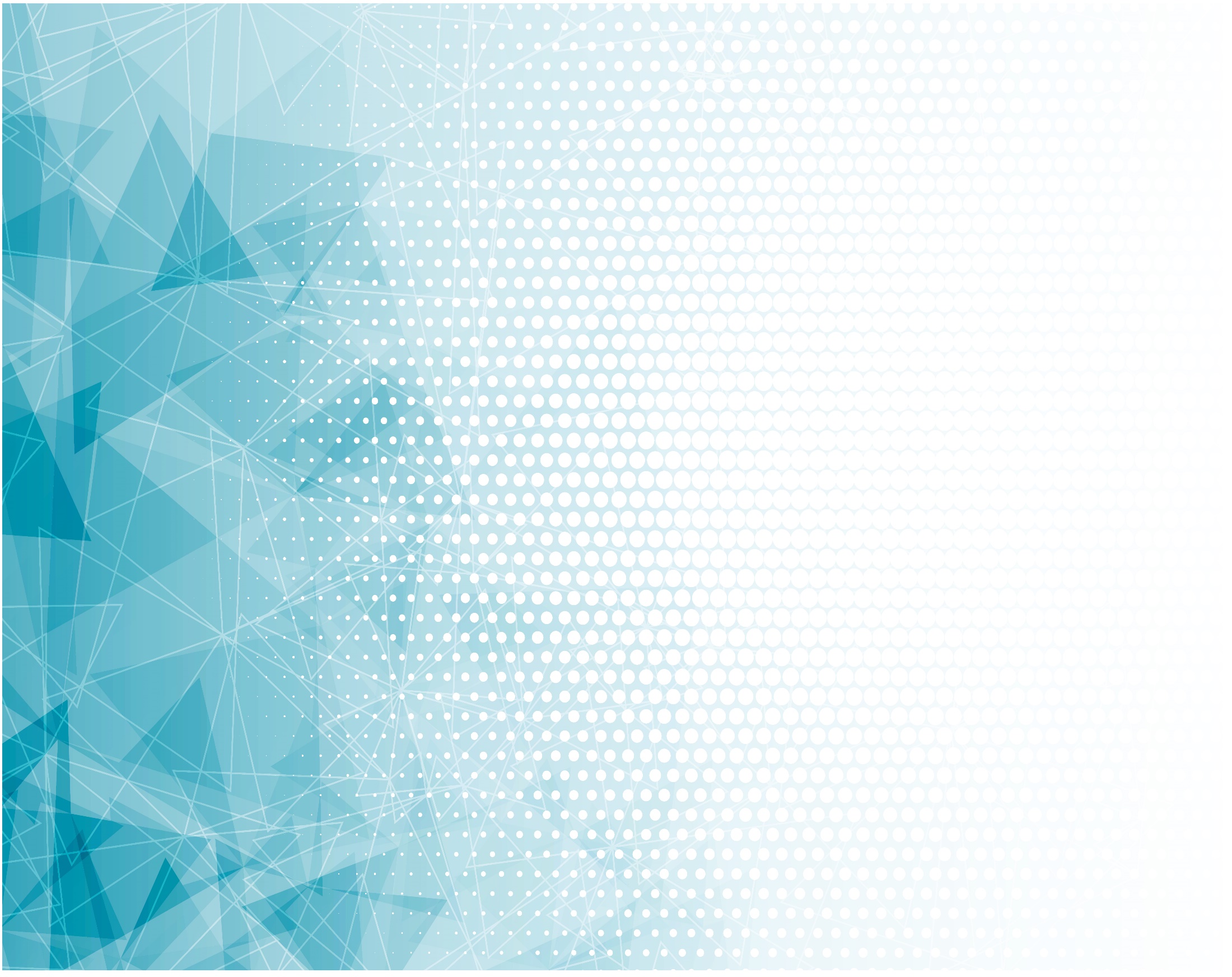 Припев:

И дивный хор
Муж. [в белых одеждах весь хор]
Пленит простор, 
Муж. [гимном пленил простор],
Гимном хвалы
Муж. [гимном хвалы в устах]
В устах, славя Христа! 
Муж. [славя Христа, 				все славят Христа]!
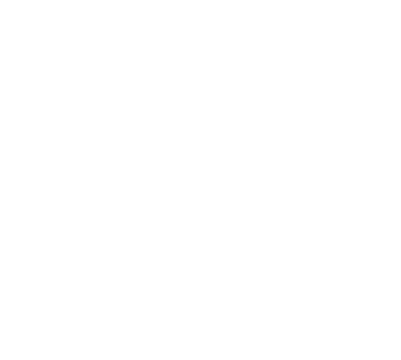 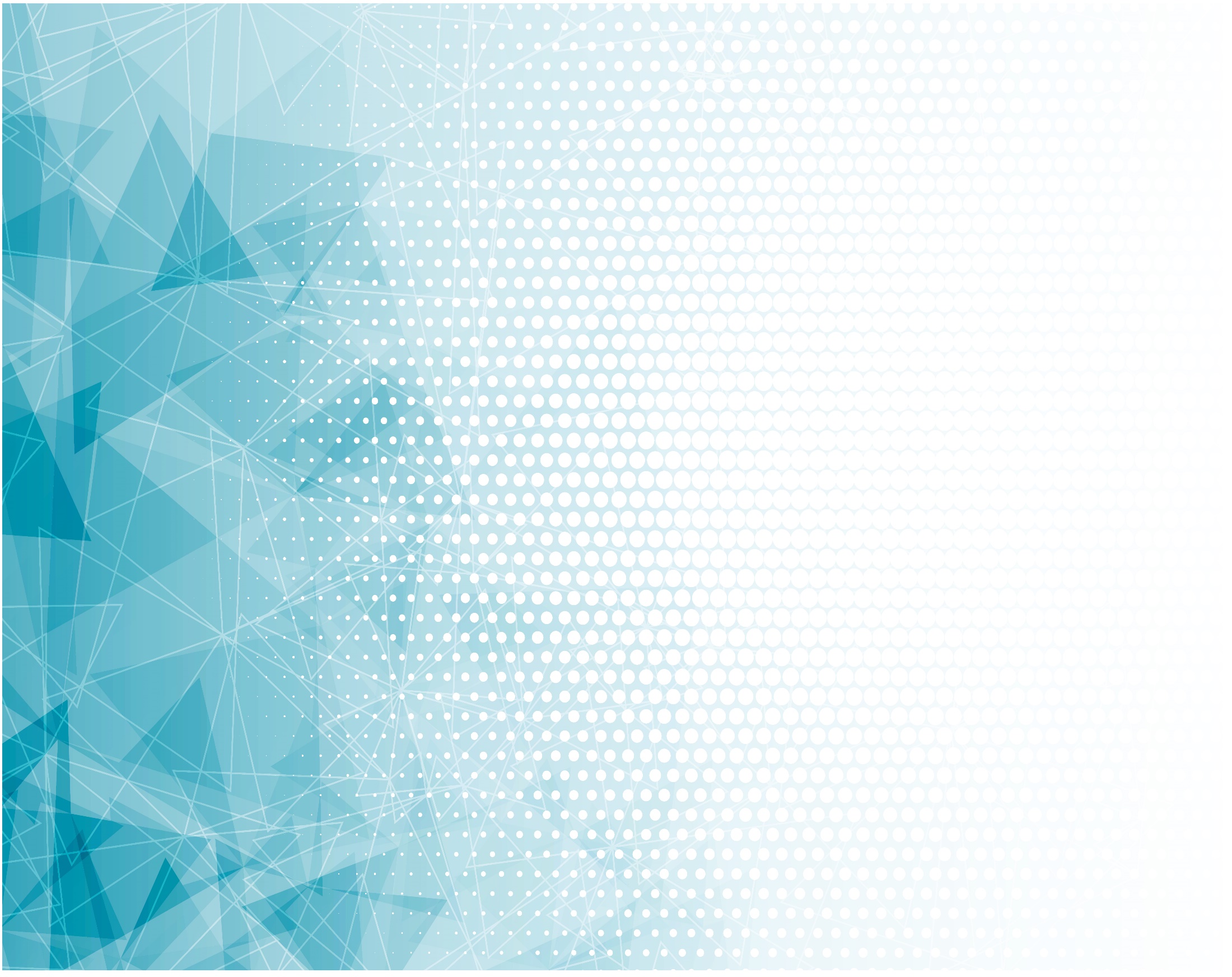 Друг, веру не теряй –
Ждёт нас 
Эдемский рай,
Здесь всюду суета,
Надейся на Христа!
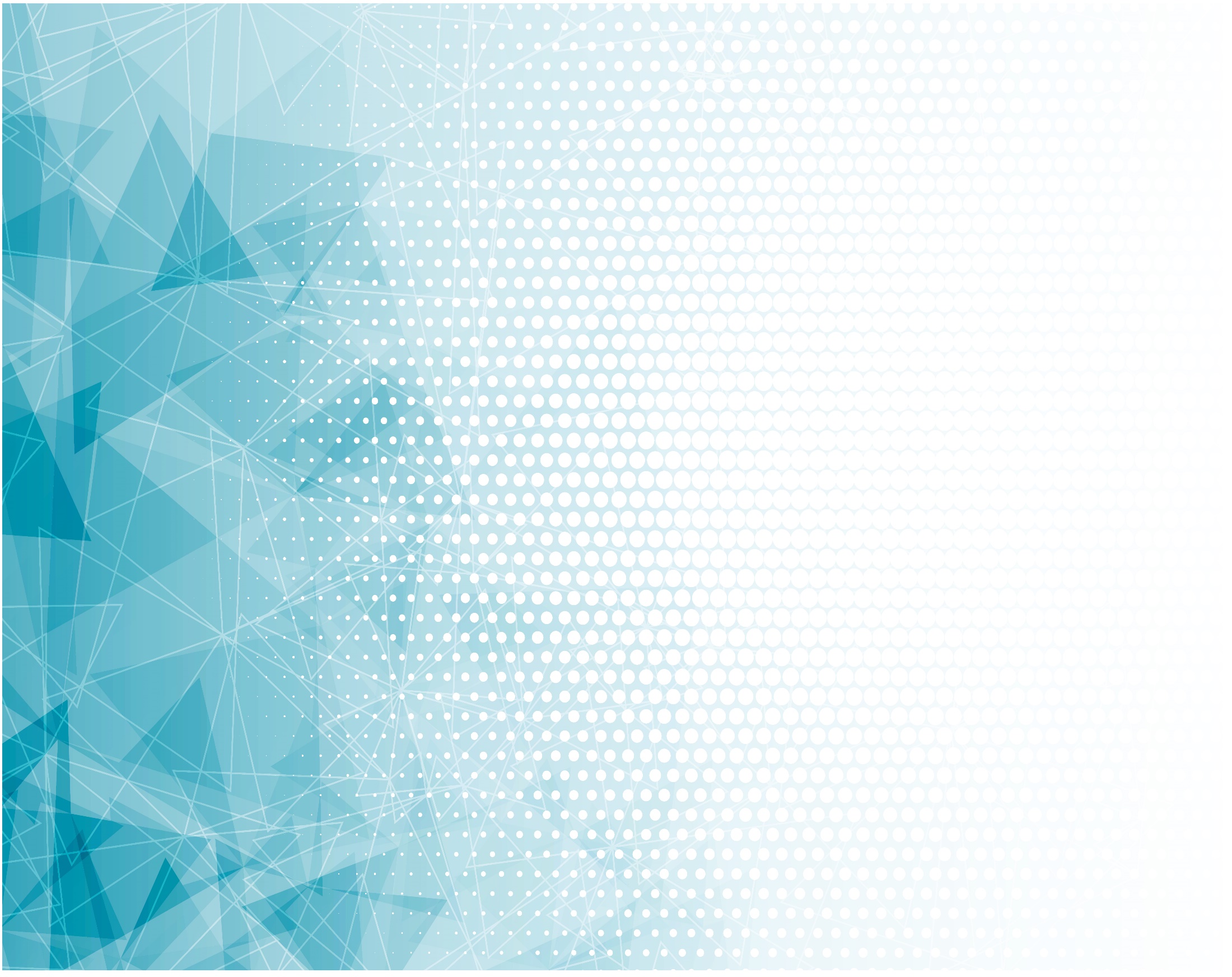 Там смерти больше нет,
Юность без счёта лет,
Счастья там полнота –
В доме Христа!
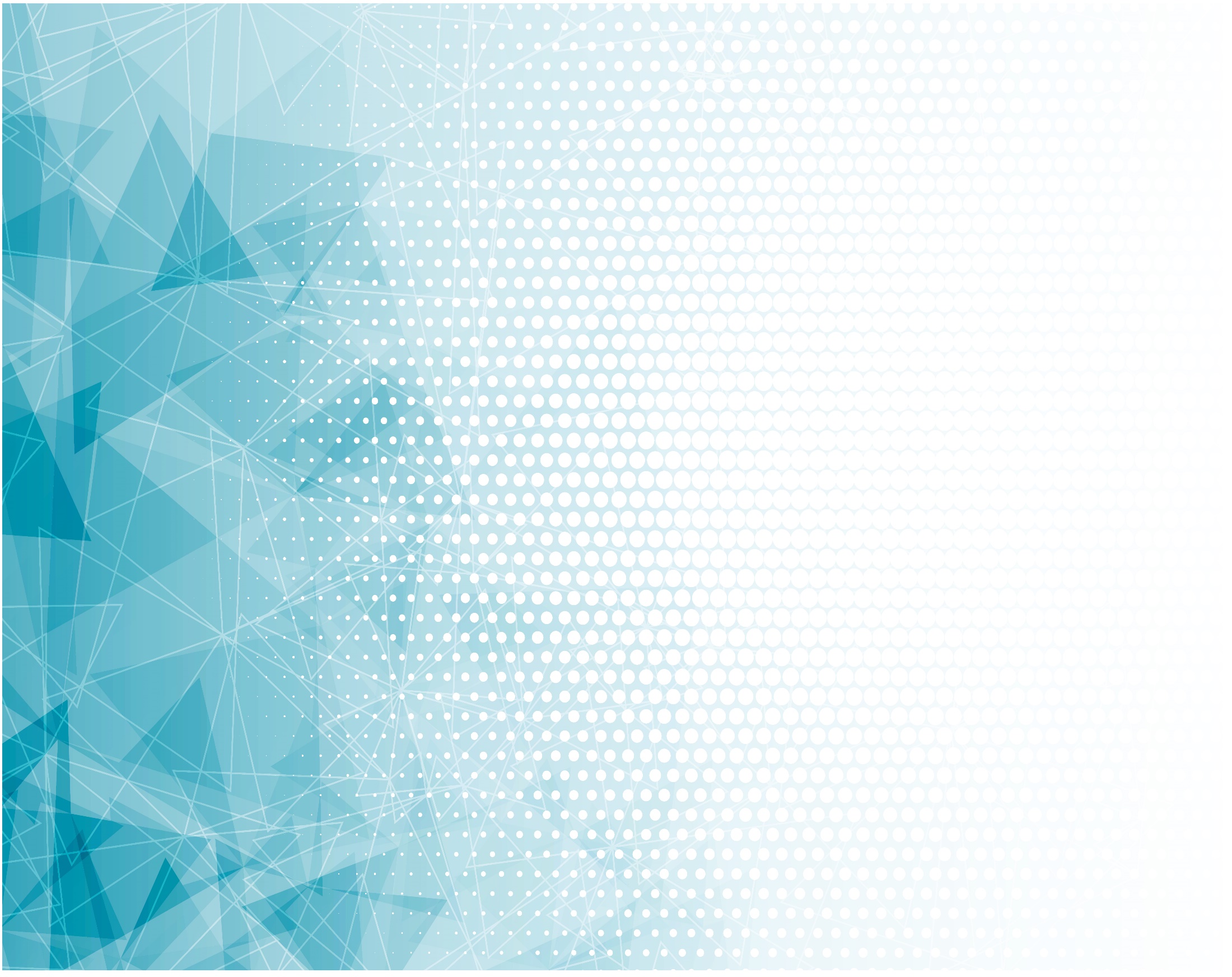 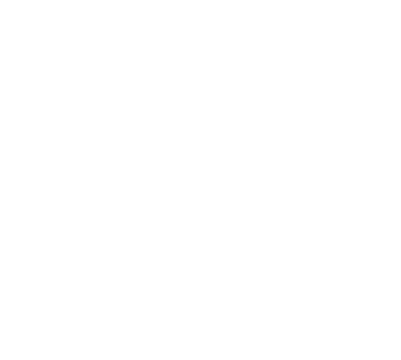 Припев:

Дом наш родной
Муж. [прекрасный дом родной]
С вечной весной, 
Муж. [вечной цветёт весной],
Радость в сердцах 
Муж. [радость во всех сердцах]
Звёзды в венцах! 
Муж. [звёзды во всех венцах]!
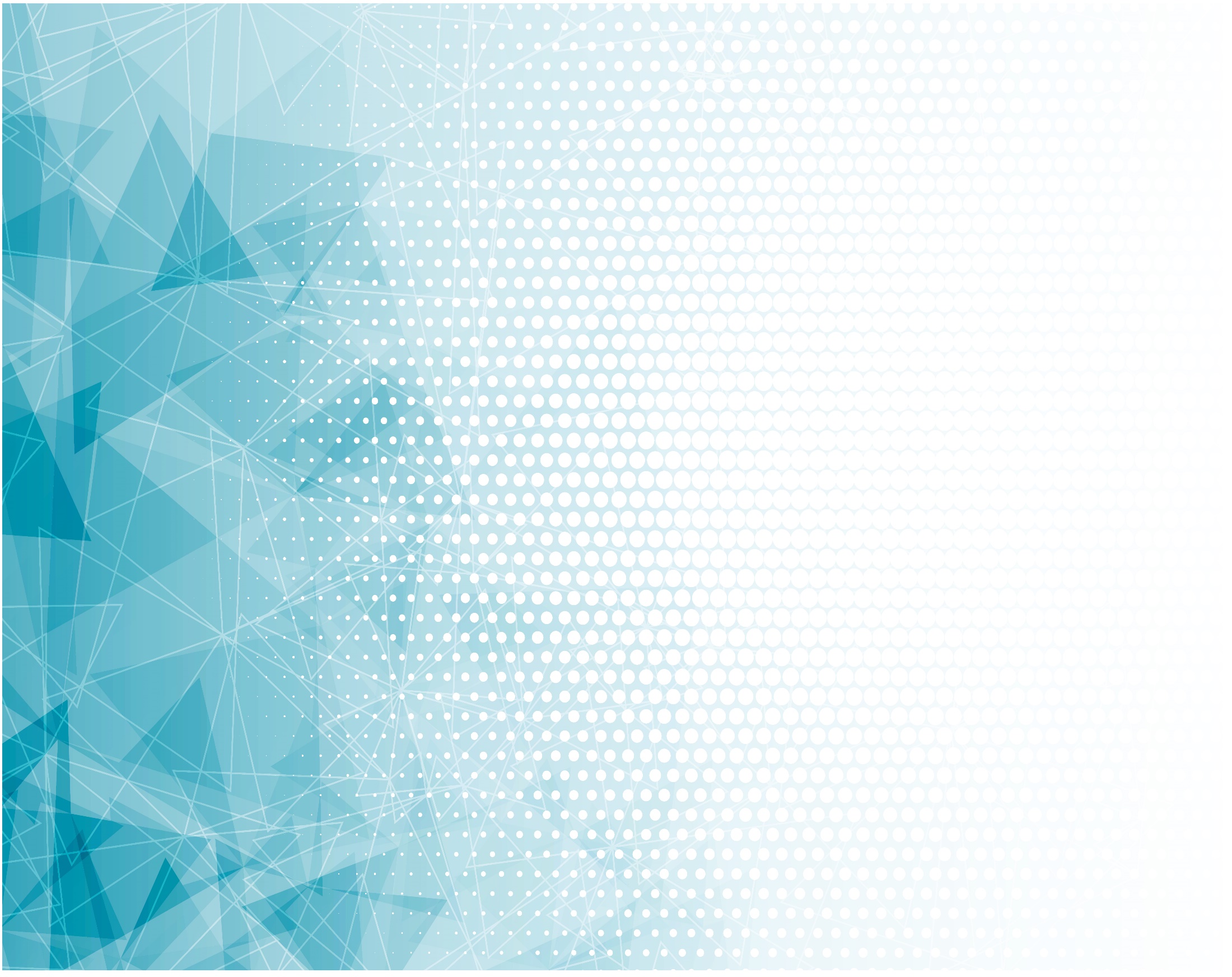 Припев:

И дивный хор
Муж. [в белых одеждах весь хор]
Пленит простор, 
Муж. [гимном пленил простор],
Гимном хвалы
Муж. [гимном хвалы в устах]
В устах, славя Христа! 
Муж. [славя Христа, 				все славят Христа]!
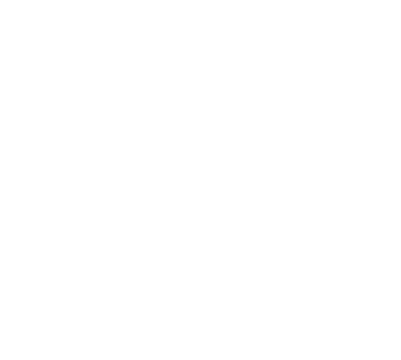